die Farben
1. blau
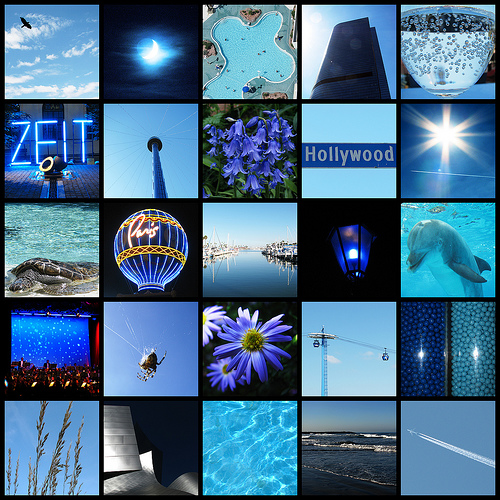 2. rot
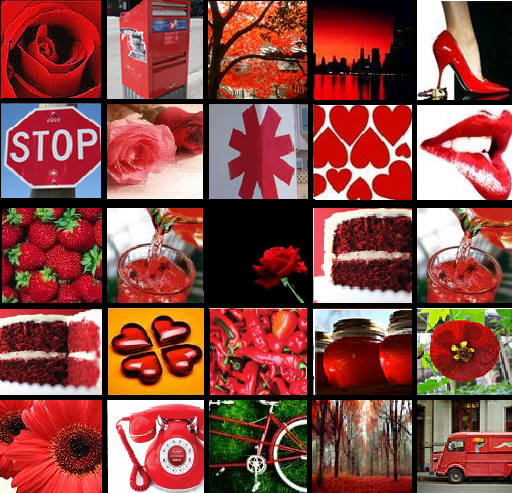 gelb
3.
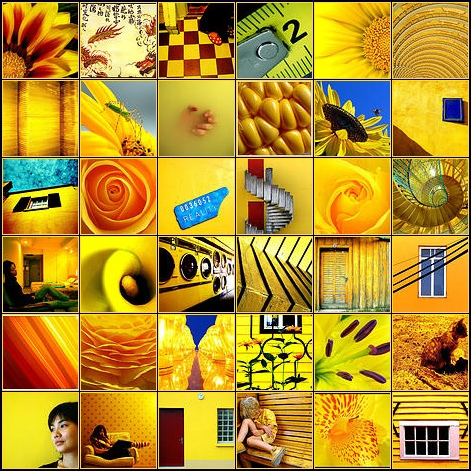 4. grün
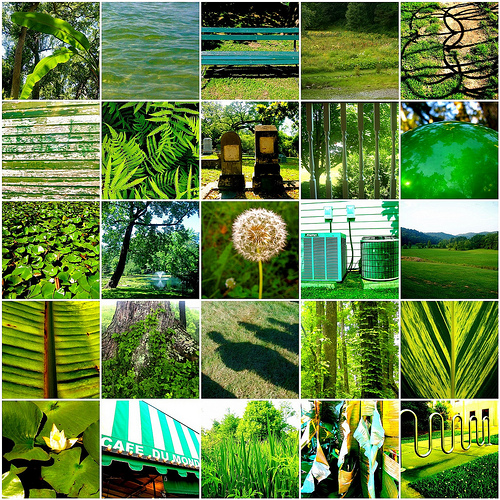 5. lila
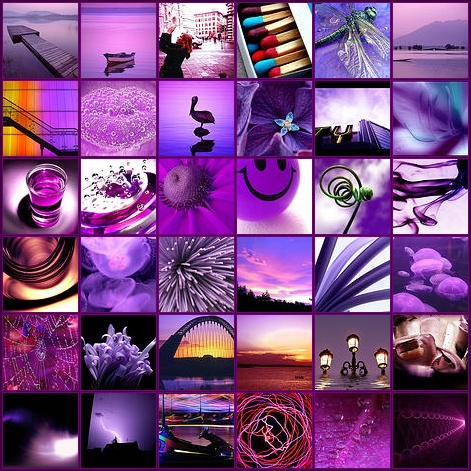 6. orange
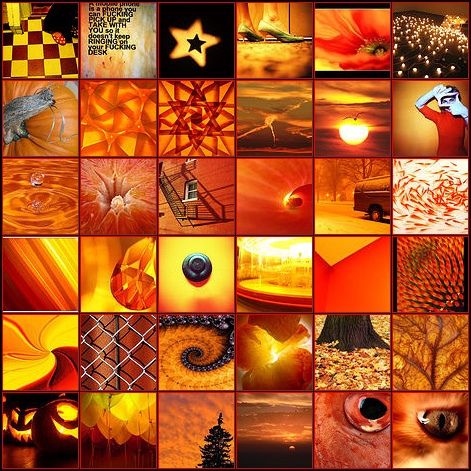 7. rosa
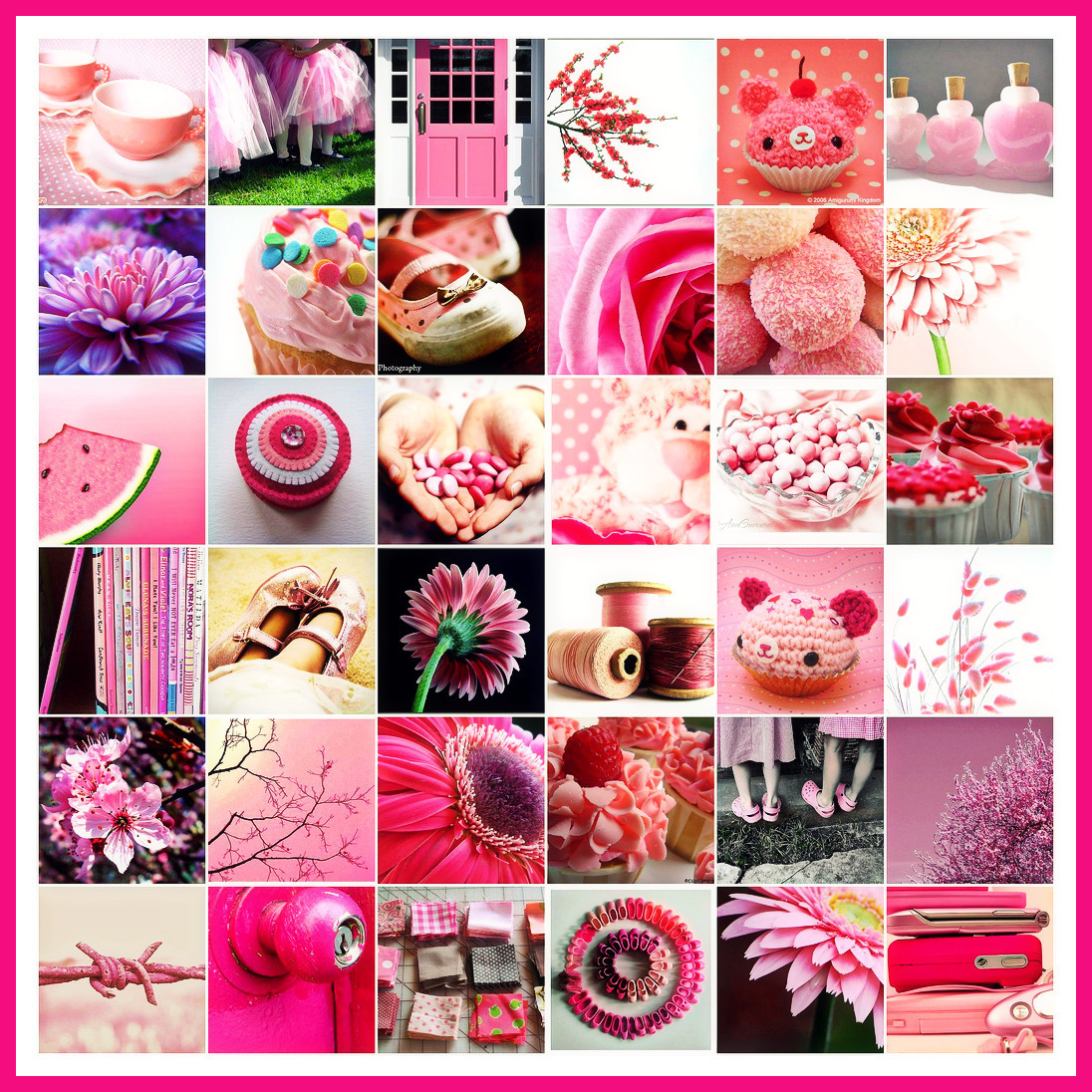 8. braun
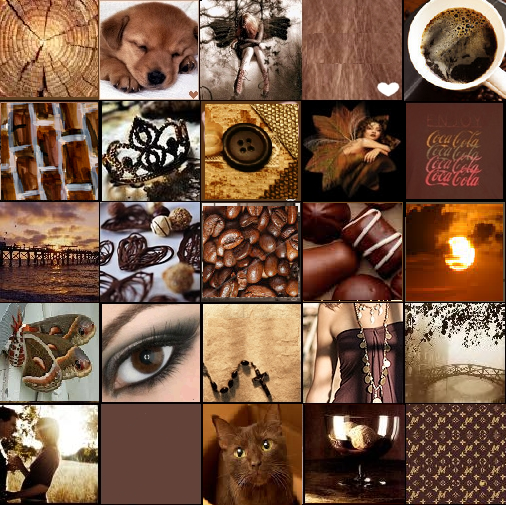 9. schwarz
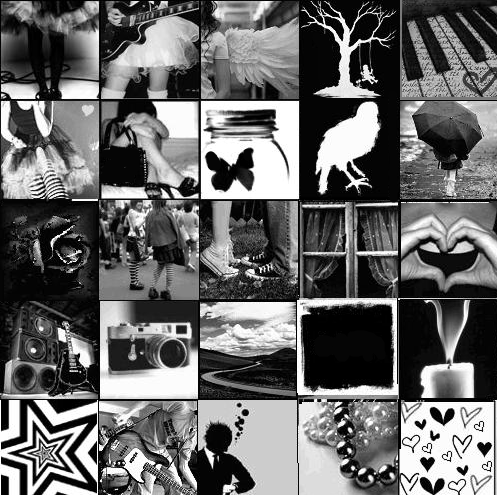 10. weiß
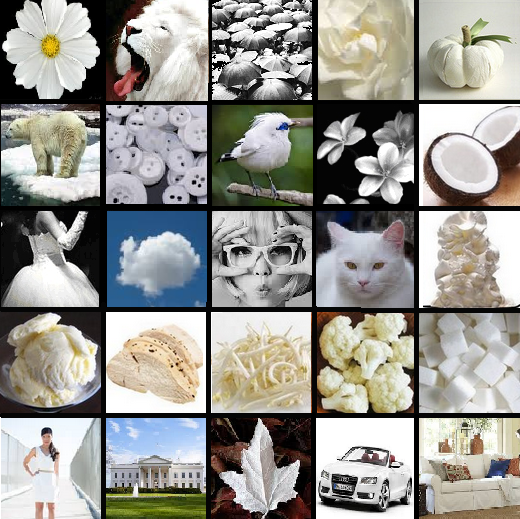 11. grau
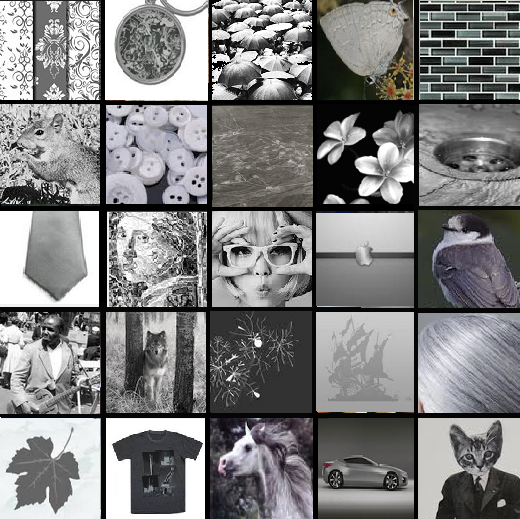 12. bunt
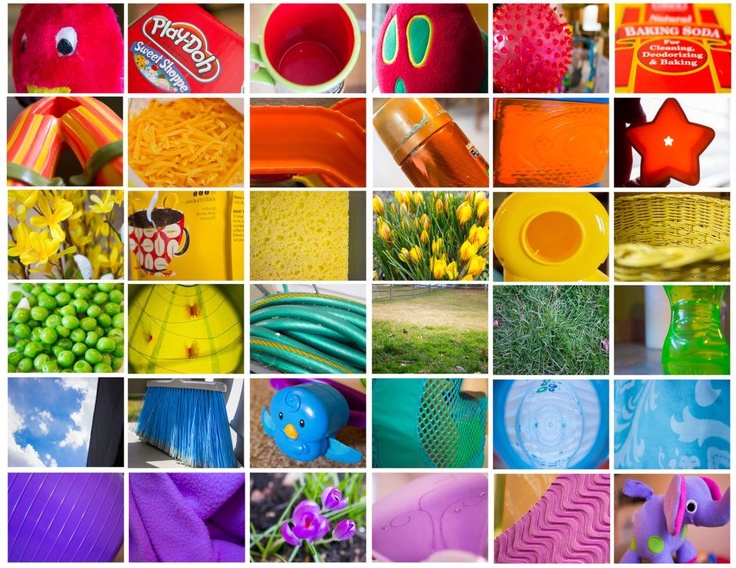 13. dunkel		    dunkel blau		     dunkel rot
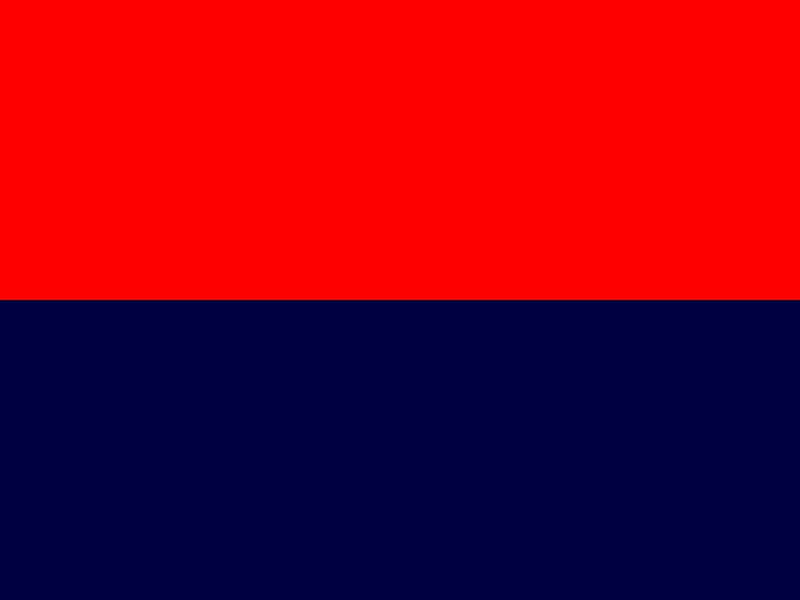 14. hell		     hell blau		       hell rot
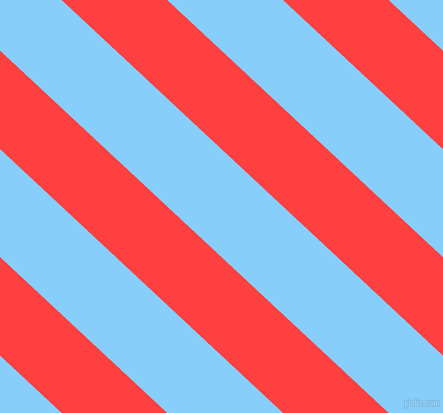 die Farben
blau
rot
gelb
grün
lila
orange
rosa
braun
schwarz
weiß
 grau
bunt
dunkel 
hell